Московский институт электроники и математики им. А.Н. Тихонова
Москва
10.02.2025 г.
Департамент электронной инженерии
Доклад «Исследование методов оценки качества процедур технологического процесса электронных модулей первого уровня»

Докладчик Зубрильцев Егор Евгеньевич, бакалавр 2 г. о. НИУ ВШЭ
Научно-учебная группа «Управление надежностью на предприятиях»Доклад подготовлен в ходе проведения исследования Проект № 24-00-024 «Развитие методов прогнозирования показателей надежности электронных модулей» в рамках Программы «Научный фонд Национального исследовательского университета «Высшая школа экономики» (НИУ ВШЭ)» в 2025 г.
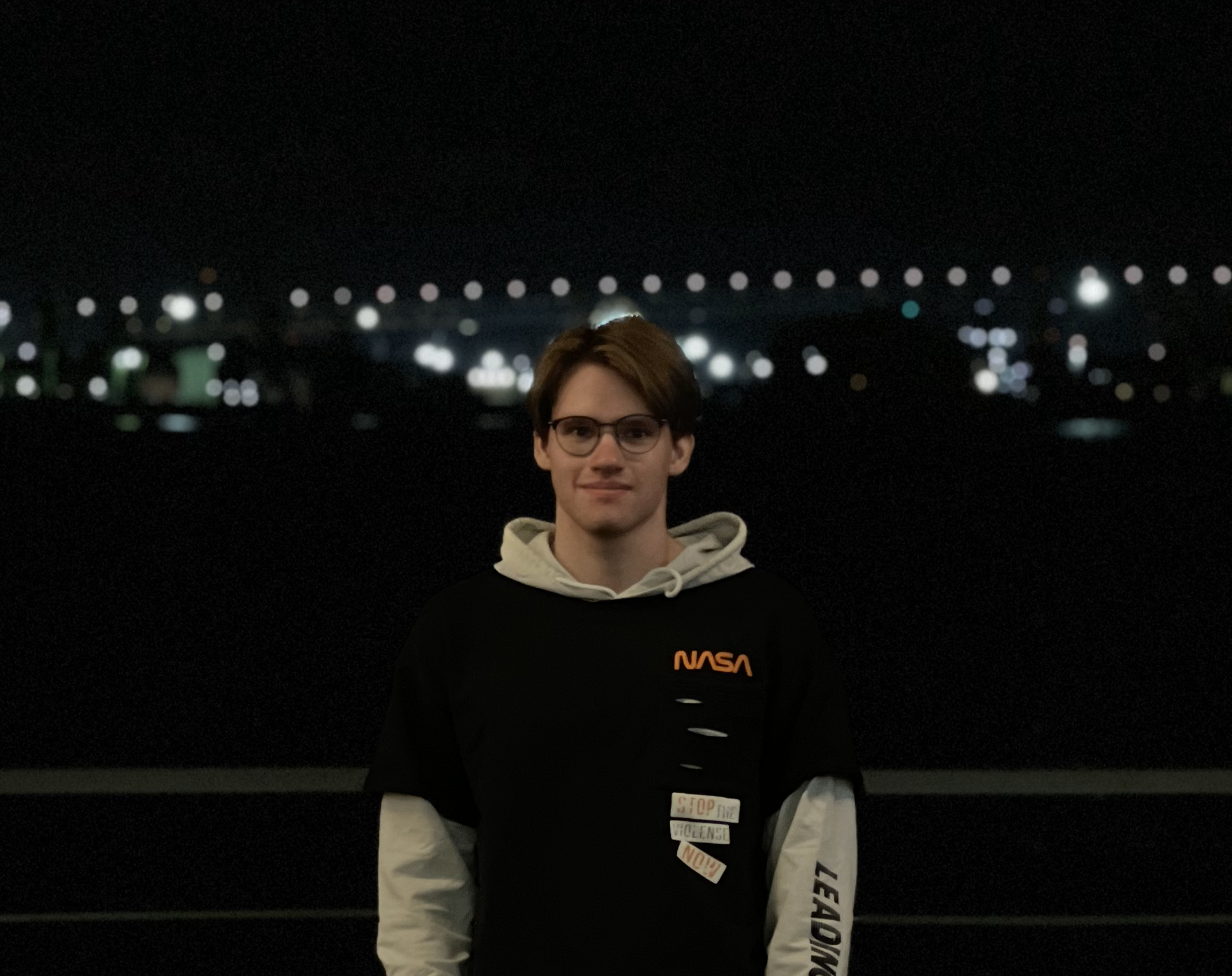 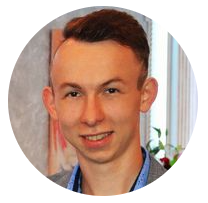 Московский институт электроники и математики им. А.Н. Тихонова
Управление надежностью   на предприятиях
Развитие методов прогнозирования показателей надежности электронных модулей
Исследование методов оценки качества процедур технологического процесса ЭМ 1 уровня
В данном исследовании проводится сравнительный анализ подходов из справочников FIDES Guide 2009 и MIL-HDBK-217PLUS к оценке качества процедур технологического процесса электронных модулей 1 уровня. Рассматриваются их основные принципы, особенности и области применения, а также эффективность в различных условиях эксплуатации. Понимание этих методик позволит выбрать оптимальный подход для повышения надежности электронных систем и улучшения качества производства.
Московский институт электроники и математики им. А.Н. Тихонова
Управление надежностью на предприятиях
Развитие методов прогнозирования показателей надежности электронных модулей
Методы оценки качества процедур ТП в разных странах - Америка
RIAC-HDBK-217PLUS
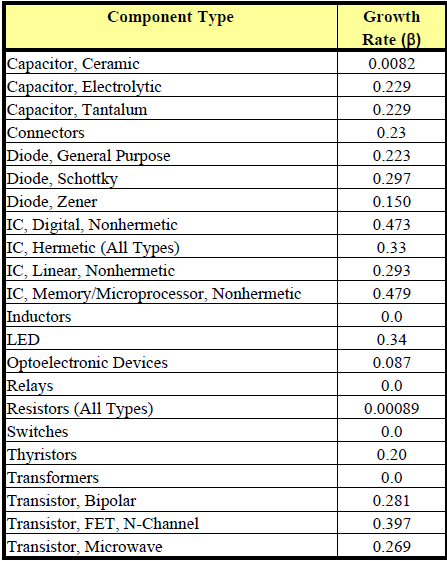 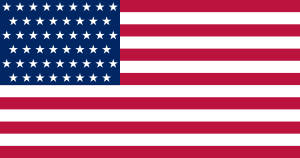 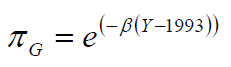 Московский институт электроники и математики им. А.Н. Тихонова
Управление надежностью на предприятиях
Развитие методов прогнозирования показателей надежности электронных модулей
Методы оценки качества процедур ТП в разных странах - Америка
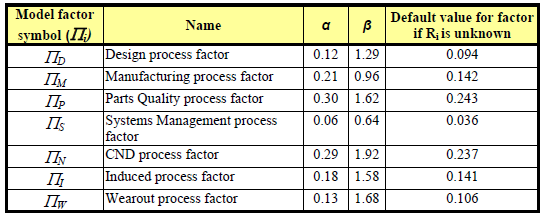 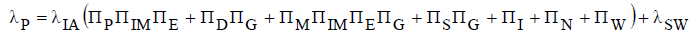 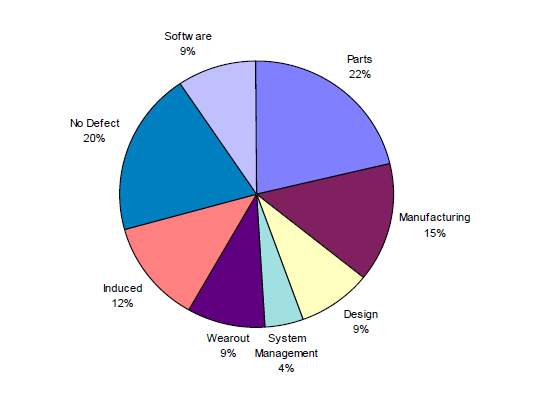 Московский институт электроники и математики им. А.Н. Тихонова
Управление надежностью на предприятиях
Развитие методов прогнозирования показателей надежности электронных модулей
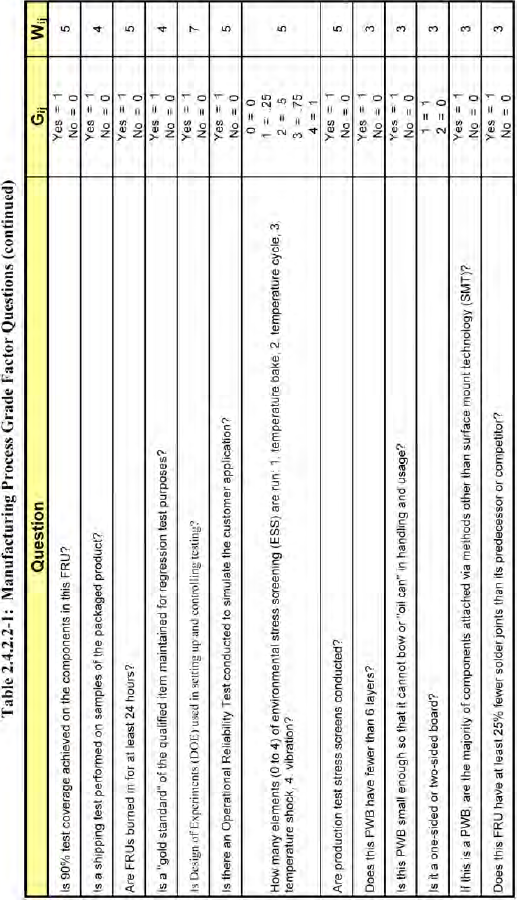 Методы оценки качества процедур ТП в разных странах - Америка
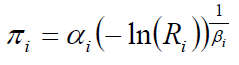 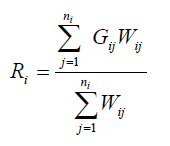 Московский институт электроники и математики им. А.Н. Тихонова
Управление надежностью на предприятиях
Развитие методов прогнозирования показателей надежности электронных модулей
Методы оценки качества процедур ТП в разных странах - Франция
FIDES Guide 2009
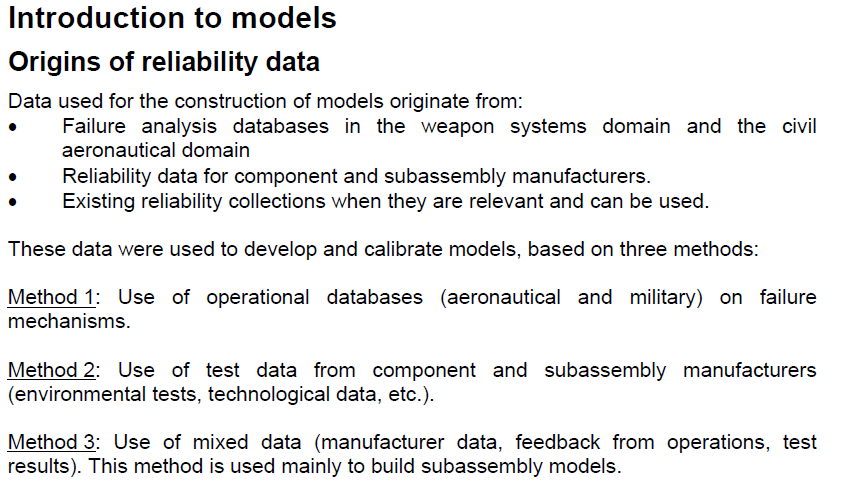 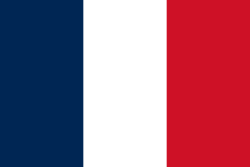 Московский институт электроники и математики им. А.Н. Тихонова
Управление надежностью на предприятиях
Развитие методов прогнозирования показателей надежности электронных модулей
Методы оценки качества процедур ТП в разных странах - Франция
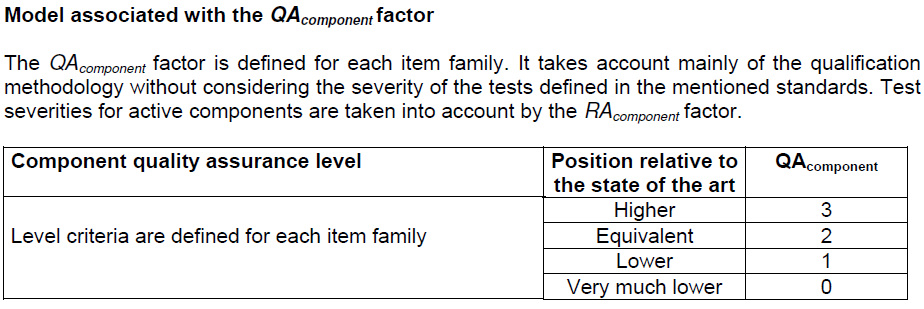 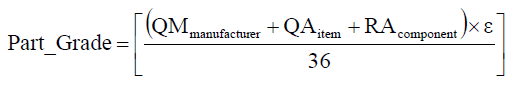 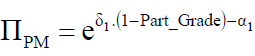 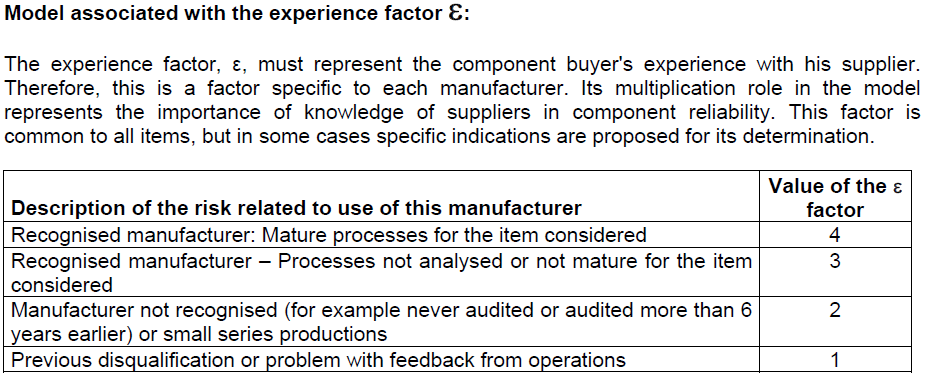 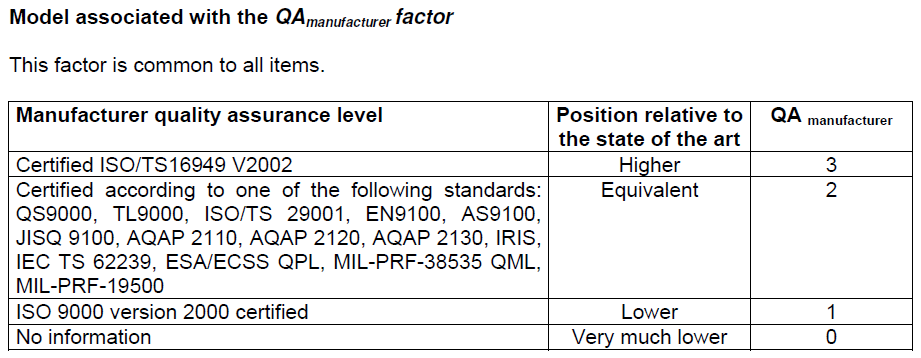 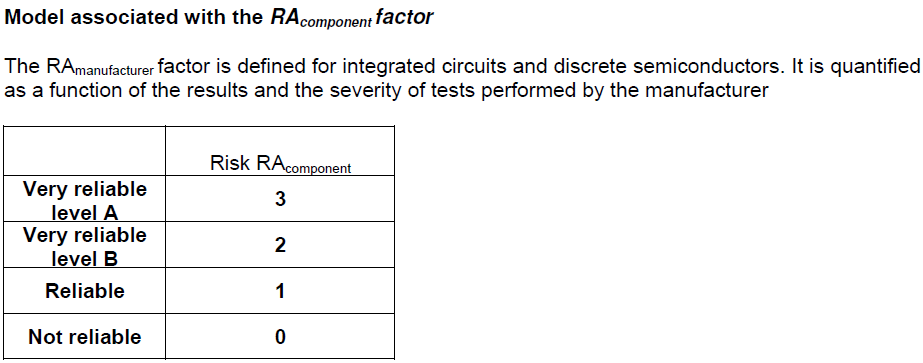 Московский институт электроники и математики им. А.Н. Тихонова
Управление надежностью на предприятиях
Развитие методов прогнозирования показателей надежности электронных модулей
Методы оценки качества процедур ТП в разных странах - Франция
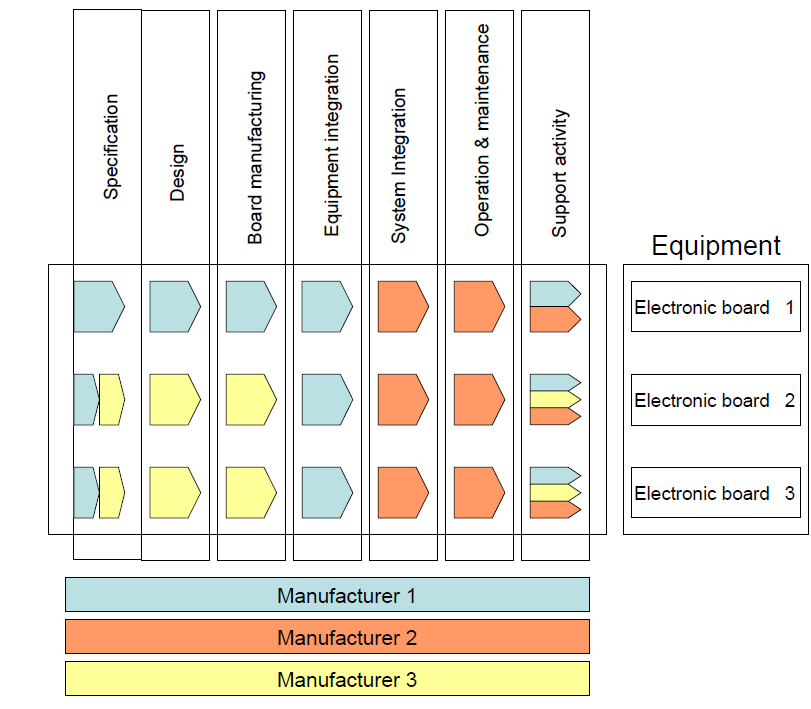 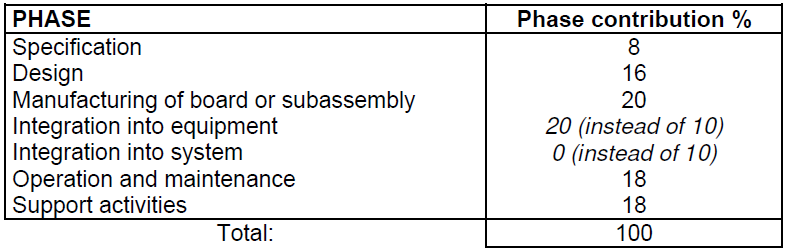 Московский институт электроники и математики им. А.Н. Тихонова
Управление надежностью на предприятиях
Развитие методов прогнозирования показателей надежности электронных модулей
Методы оценки качества процедур ТП в разных странах - Франция
Примеры вопросов из опросника:
Пример оценивания вопроса:
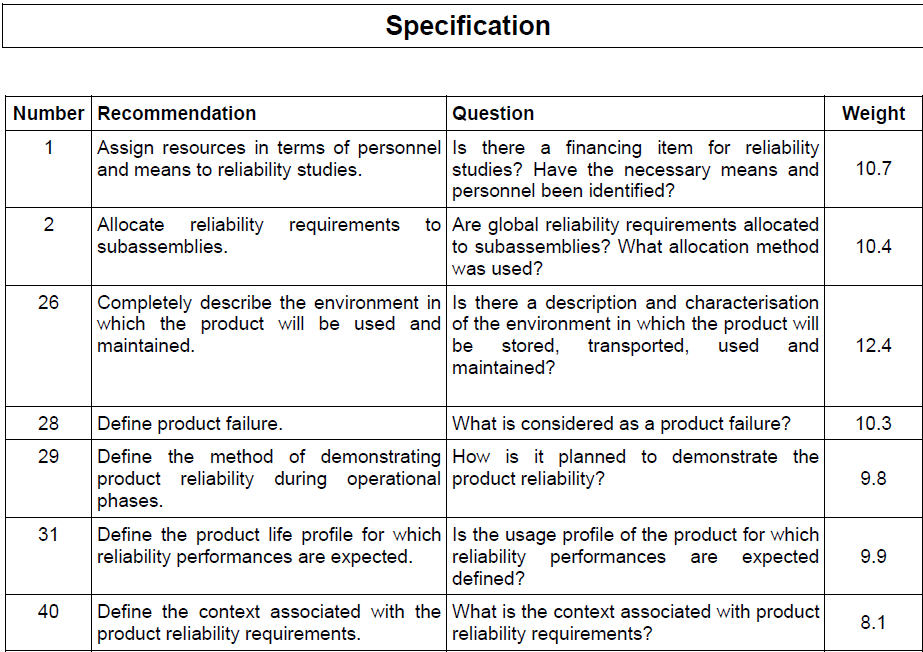 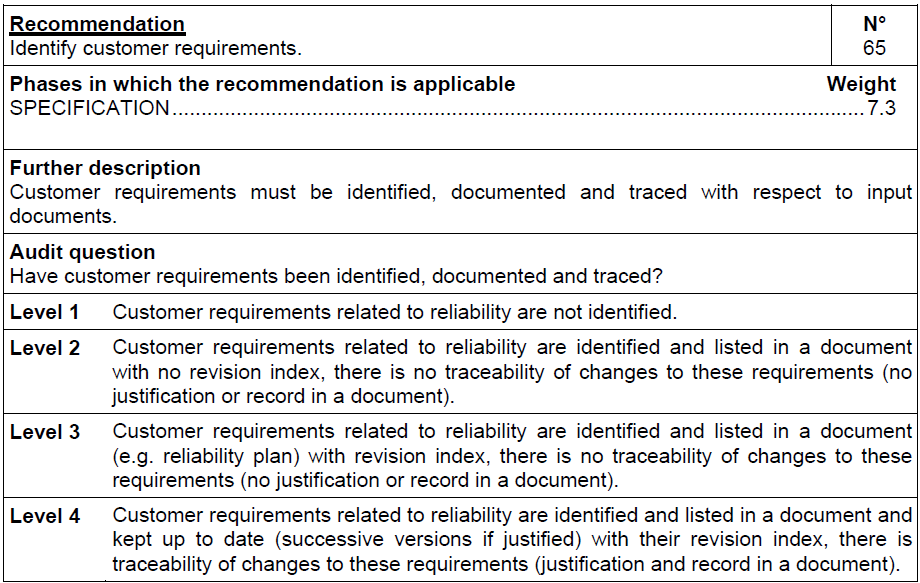 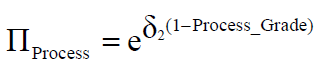 Сразу отмечу, что
При этом – константа (2.079), а Process_Grade:
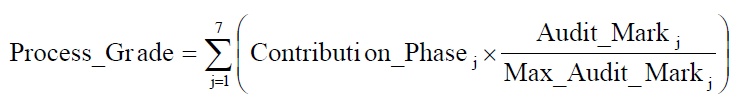 Московский институт электроники и математики им. А.Н. Тихонова
Управление надежностью на предприятиях
Развитие методов прогнозирования показателей надежности электронных модулей
Итоги анализа опросников RIAC-HDBK-217PLUS и Fides Guide 2009
Как FIDES, так и RIAC уделяют много внимания на анализ различных факторов жизненного цикла ЭМ 1 уровня, задавая новые стандарты оценки надежности.
Выводы:
FIDES Guide 2009 фокусируется на рекомендациях, а не на самих вопросах, что делает его более гибким.
Оба справочника позволяют адаптировать оценку под конкретную систему, выбирая или исключая факторы.
Опять же оба справочника имеют огромные базы данных, которые дают им возможность более точно заниматься оценкой надежности ЭРИ и ЭМ 1 уровня.
FIDES более точен за счет детализированных уровней оценки, но требует больше времени.
RIAC удобен для быстрого анализа, особенно в условиях ограниченных ресурсов.
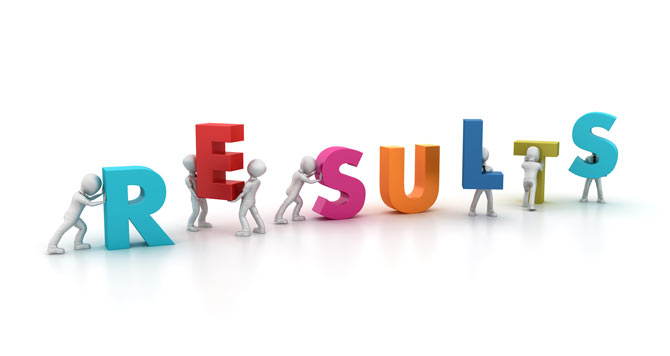 Московский институт электроники и математики им. А.Н. Тихонова
Москва
10.02.2025 г.
Департамент электронной инженерии
Доклад «Исследование методов оценки качества процедур технологического процесса электронных модулей первого уровня»

Докладчик Зубрильцев Егор Евгеньевич, бакалавр 2 г. о. НИУ ВШЭ
Научно-учебная группа «Управление надежностью на предприятиях»Доклад подготовлен в ходе проведения исследования Проект № 24-00-024 «Развитие методов прогнозирования показателей надежности электронных модулей» в рамках Программы «Научный фонд Национального исследовательского университета «Высшая школа экономики» (НИУ ВШЭ)» в 2025 г.
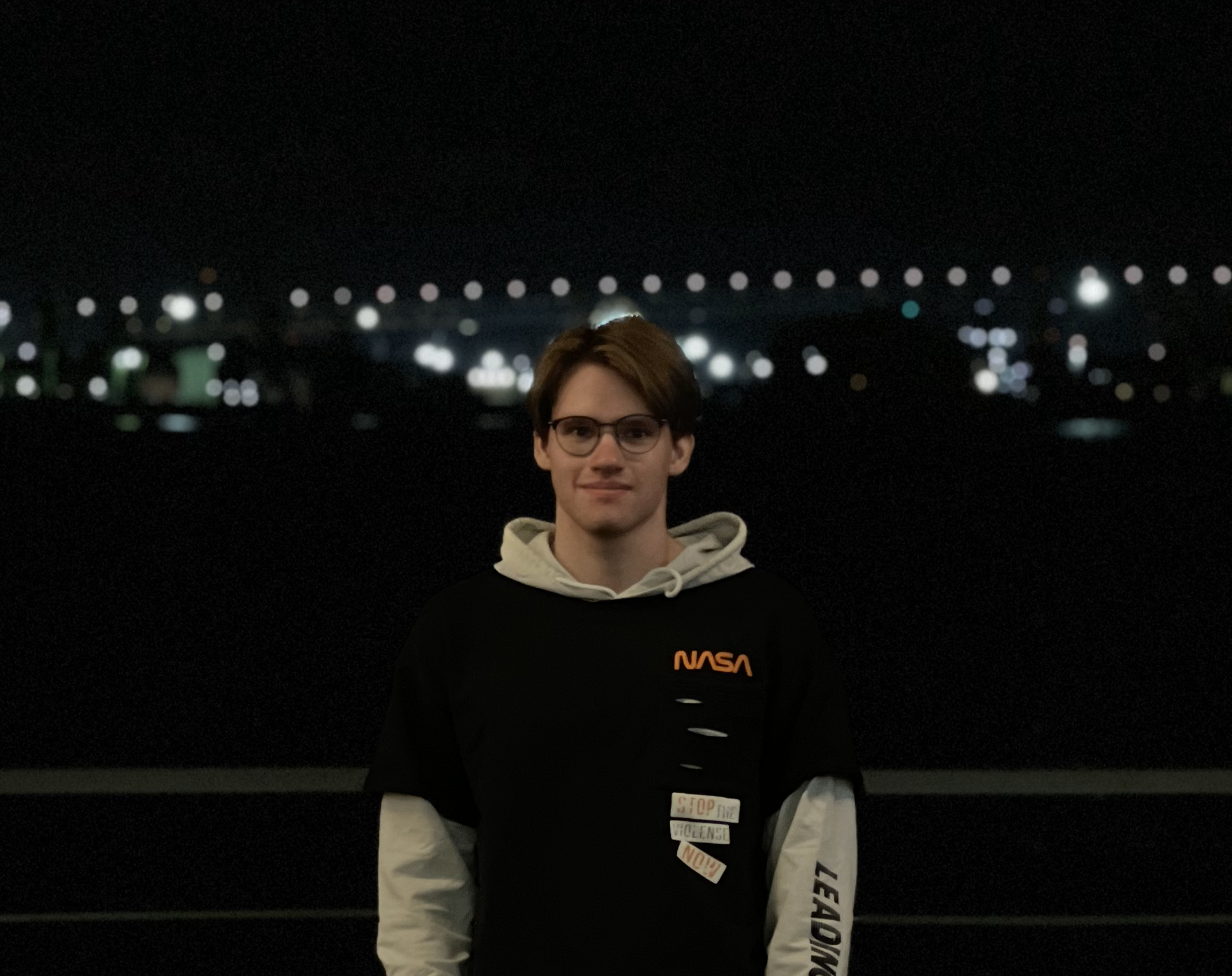 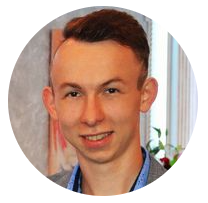